Modul 2
B3Kat, 07.10.2015
Beziehungen - Praxis
AG RDA Schulungsunterlagen – Modul 2.07: Beziehungen | Stand: 19.06.2015 | CC BY-NC-SA
1
Inhalt
Beziehungen – Elemente
Beziehungen
es wird eine Beziehung zu einer anderen Entität hergestellt. Person, Familie, Körperschaft, Werk, Expression, Manifestation oder Exemplar.
Beschreibung erfolgt nach gewissen Regeln

Element
Ein Wort, ein Zeichen oder eine Gruppe von Wörtern und/oder Zeichen, das/die eine eindeutige Einheit bibliografischer Information repräsentiert.
Meist werden Elemente, die keine Beziehungen sind, übertragen.
AG RDA Schulungsunterlagen – Modul 2.07: Beziehungen | Stand: 19.06.2015 | CC BY-NC-SA
2
[Speaker Notes: Beziehungen sind auch Elemente der Titelaufnahme, aber nicht jedes Element ist auch eine Beziehung]
Modul 2
1. QuizWas ist Beziehung – was ist nur Element
AG RDA Schulungsunterlagen – Modul 2.07: Beziehungen | Stand: 19.06.2015 | CC BY-NC-SA
3
Beziehung oder nur Element?
100_ Geistiger Schöpfer
AG RDA Schulungsunterlagen – Modul 2.07: Beziehungen | Stand: 19.06.2015 | CC BY-NC-SA
4
Beziehung oder nur Element?
100_ Geistiger Schöpfer


Beziehung
AG RDA Schulungsunterlagen – Modul 2.07: Beziehungen | Stand: 19.06.2015 | CC BY-NC-SA
5
Beziehung oder nur Element?
200b Konferenz
AG RDA Schulungsunterlagen – Modul 2.07: Beziehungen | Stand: 19.06.2015 | CC BY-NC-SA
6
Beziehung oder nur Element?
200b Konferenz


Beziehung
AG RDA Schulungsunterlagen – Modul 2.07: Beziehungen | Stand: 19.06.2015 | CC BY-NC-SA
7
Beziehung oder nur Element?
331 Haupttitel
AG RDA Schulungsunterlagen – Modul 2.07: Beziehungen | Stand: 19.06.2015 | CC BY-NC-SA
8
Beziehung oder nur Element?
331 Haupttitel


Element
AG RDA Schulungsunterlagen – Modul 2.07: Beziehungen | Stand: 19.06.2015 | CC BY-NC-SA
9
Beziehung oder nur Element?
303 Werktitel (früherer Einheitssachtitel)
AG RDA Schulungsunterlagen – Modul 2.07: Beziehungen | Stand: 19.06.2015 | CC BY-NC-SA
10
Beziehung oder nur Element?
303 Werktitel (früherer Einheitssachtitel)


Beziehung
AG RDA Schulungsunterlagen – Modul 2.07: Beziehungen | Stand: 19.06.2015 | CC BY-NC-SA
11
Beziehung oder nur Element?
359 Verantwortlichkeitsangabe
AG RDA Schulungsunterlagen – Modul 2.07: Beziehungen | Stand: 19.06.2015 | CC BY-NC-SA
12
Beziehung oder nur Element?
359 Verantwortlichkeitsangabe


Element
AG RDA Schulungsunterlagen – Modul 2.07: Beziehungen | Stand: 19.06.2015 | CC BY-NC-SA
13
Beziehung oder nur Element?
419_$a Erscheinungsort
AG RDA Schulungsunterlagen – Modul 2.07: Beziehungen | Stand: 19.06.2015 | CC BY-NC-SA
14
Beziehung oder nur Element?
419_$a Erscheinungsort


Element
AG RDA Schulungsunterlagen – Modul 2.07: Beziehungen | Stand: 19.06.2015 | CC BY-NC-SA
15
Beziehung oder nur Element?
419_$c Erscheinungsjahr
AG RDA Schulungsunterlagen – Modul 2.07: Beziehungen | Stand: 19.06.2015 | CC BY-NC-SA
16
Beziehung oder nur Element?
419_$c Erscheinungsjahr


Element
AG RDA Schulungsunterlagen – Modul 2.07: Beziehungen | Stand: 19.06.2015 | CC BY-NC-SA
17
Beziehung oder nur Element?
501 Erscheint auch als Onlineausgabe
AG RDA Schulungsunterlagen – Modul 2.07: Beziehungen | Stand: 19.06.2015 | CC BY-NC-SA
18
Beziehung oder nur Element?
501 Erscheint auch als Onlineausgabe


Beziehung
AG RDA Schulungsunterlagen – Modul 2.07: Beziehungen | Stand: 19.06.2015 | CC BY-NC-SA
19
Beziehung oder nur Element?
509 Verfasser ermittelt
AG RDA Schulungsunterlagen – Modul 2.07: Beziehungen | Stand: 19.06.2015 | CC BY-NC-SA
20
Beziehung oder nur Element?
509 Verfasser ermittelt


Element
AG RDA Schulungsunterlagen – Modul 2.07: Beziehungen | Stand: 19.06.2015 | CC BY-NC-SA
21
Beziehung oder nur Element?
501 Das Libretto zur Oper stammt von Hugo von Hofmannsthal
AG RDA Schulungsunterlagen – Modul 2.07: Beziehungen | Stand: 19.06.2015 | CC BY-NC-SA
22
Beziehung oder nur Element?
501 Das Libretto zur Oper stammt von Hugo von Hofmannsthal 


Beziehung
AG RDA Schulungsunterlagen – Modul 2.07: Beziehungen | Stand: 19.06.2015 | CC BY-NC-SA
23
[Speaker Notes: Hier handelt es sich um eine unstrukturierte Beziehung zu einem anderen Werk. Unstrukturierte Beziehungen werden oft in den gleichen Feldern wiedergebeben wie Anmerkungen.]
Modul 2
2. Primärbeziehungen zwischen einem Werk, einer Expression, einer Manifestation und einem Exemplar2. Quiz
AG RDA Schulungsunterlagen – Modul 2.07: Beziehungen | Stand: 19.06.2015 | CC BY-NC-SA
24
Geltungsbereich
RDA 17.0 
FRBR-Gruppe 1
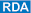 Werk
Expression
Manifestation
Exemplar
AG RDA Schulungsunterlagen – Modul 2.07: Beziehungen | Stand: 19.06.2015 | CC BY-NC-SA
25
Werk, Expression, Manifestation, Exemplar?
Werktitel
AG RDA Schulungsunterlagen – Modul 2.07: Beziehungen | Stand: 19.06.2015 | CC BY-NC-SA
26
Werk, Expression, Manifestation, Exemplar?
Werktitel


Werk
AG RDA Schulungsunterlagen – Modul 2.07: Beziehungen | Stand: 19.06.2015 | CC BY-NC-SA
27
Werk, Expression, Manifestation, Exemplar?
Haupttitel
AG RDA Schulungsunterlagen – Modul 2.07: Beziehungen | Stand: 19.06.2015 | CC BY-NC-SA
28
Werk, Expression, Manifestation, Exemplar?
Haupttitel


Manifestation
AG RDA Schulungsunterlagen – Modul 2.07: Beziehungen | Stand: 19.06.2015 | CC BY-NC-SA
29
Werk, Expression, Manifestation, Exemplar?
Sprachbezeichnung
AG RDA Schulungsunterlagen – Modul 2.07: Beziehungen | Stand: 19.06.2015 | CC BY-NC-SA
30
Werk, Expression, Manifestation, Exemplar?
Sprachbezeichnung


Expression
AG RDA Schulungsunterlagen – Modul 2.07: Beziehungen | Stand: 19.06.2015 | CC BY-NC-SA
31
Werk, Expression, Manifestation, Exemplar?
Geistiger Schöpfer (Verfasser)
AG RDA Schulungsunterlagen – Modul 2.07: Beziehungen | Stand: 19.06.2015 | CC BY-NC-SA
32
Werk, Expression, Manifestation, Exemplar?
Geistiger Schöpfer (Verfasser)


Werk
AG RDA Schulungsunterlagen – Modul 2.07: Beziehungen | Stand: 19.06.2015 | CC BY-NC-SA
33
Werk, Expression, Manifestation, Exemplar?
Herausgeber
AG RDA Schulungsunterlagen – Modul 2.07: Beziehungen | Stand: 19.06.2015 | CC BY-NC-SA
34
Werk, Expression, Manifestation, Exemplar?
Herausgeber


Expression
AG RDA Schulungsunterlagen – Modul 2.07: Beziehungen | Stand: 19.06.2015 | CC BY-NC-SA
35
Werk, Expression, Manifestation, Exemplar?
Einbandart
AG RDA Schulungsunterlagen – Modul 2.07: Beziehungen | Stand: 19.06.2015 | CC BY-NC-SA
36
Werk, Expression, Manifestation, Exemplar?
Einbandart


Manifestation oder Exemplar
AG RDA Schulungsunterlagen – Modul 2.07: Beziehungen | Stand: 19.06.2015 | CC BY-NC-SA
37
[Speaker Notes: Der Einband kann bei Verlagseinbänden ein Merkmal der Manifestation sein, bei Alten Drucken ist er auf jeden Fall auf der Exemplarebene anzusiedeln.]
Werk, Expression, Manifestation, Exemplar?
Verlagsort
AG RDA Schulungsunterlagen – Modul 2.07: Beziehungen | Stand: 19.06.2015 | CC BY-NC-SA
38
Werk, Expression, Manifestation, Exemplar?
Verlagsort


Manifestation
AG RDA Schulungsunterlagen – Modul 2.07: Beziehungen | Stand: 19.06.2015 | CC BY-NC-SA
39
Werk, Expression, Manifestation, Exemplar?
Übersetzer
AG RDA Schulungsunterlagen – Modul 2.07: Beziehungen | Stand: 19.06.2015 | CC BY-NC-SA
40
Werk, Expression, Manifestation, Exemplar?
Übersetzer


Expression
AG RDA Schulungsunterlagen – Modul 2.07: Beziehungen | Stand: 19.06.2015 | CC BY-NC-SA
41
[Speaker Notes: FRBR-Ebene ist wichtig um entsprechende Regelwerksstellen im Toolkit zu finden.]
Modul 2
3. Beziehungskennzeichnungen – Standardelemente?
AG RDA Schulungsunterlagen – Modul 2.07: Beziehungen | Stand: 19.06.2015 | CC BY-NC-SA
42
Beziehungskennzeichnungen
Beziehungskennzeichnungen des Anhang J sind Standardelemente für die entsprechenden Beziehungen
Ausnahme: Unstrukturierte Beziehungen

Beziehungskennzeichnungen des Anhang I  (Beziehungen zu Personen, Familien und Körperschaften) sind keine Standardelemente
Erfassung aber empfehlenswert
Beziehungskennzeichnungen für geistige Schöpfer müssen in Aleph aber erfasst werden (Ausnahmen Autor)
AG RDA Schulungsunterlagen – Modul 2.07: Beziehungen | Stand: 19.06.2015 | CC BY-NC-SA
43
Modul 2
3. Anhang I : Beziehungenkennzeichnungen zwischen Ressourcen und Personen, Familien und KörperschaftenQuiz 3
AG RDA Schulungsunterlagen – Modul 2.07: Beziehungen | Stand: 19.06.2015 | CC BY-NC-SA
44
Personen, Familien und Körperschaften, die mit einem/einer …….. in Verbindung stehen
AG RDA Schulungsunterlagen – Modul 2.07: Beziehungen | Stand: 19.06.2015 | CC BY-NC-SA
45
Ermitteln der Beziehungskennzeichnungen für …
Autor eines Buches

Anton Mustermann Verlag

Gustav Mahler: 8. Symphonie

Festschrift für Thea Musterfrau
AG RDA Schulungsunterlagen – Modul 2.07: Beziehungen | Stand: 19.06.2015 | CC BY-NC-SA
46
[Speaker Notes: Anm.: Bei Frontalschulungen gibt es hier zwei Möglichkeiten. Man geht jeweils ins Toolkit und fragt erst nach der Ebene, blättert die auf (bei der Werkebene zusätzlich fragen ob geistiger Schöpfer oder nicht), scrollt langsam durch und lässt die Teilnehmer nach dem Begriff suchen. Alternative: Ausdrucke aller Beziehungskennzeichnungen.
Bei kleinen Schulungen kann auch direkt im Toolkit gearbeitet werden.

Autor = Verfasser (Werkebene – geistiger Schöpfer)
Vorwort von = Verfasser einer Einleitung (Expressionsebene) (Hier kann man erklären, dass immer die engste Beziehungskennzeichnung genommen wird) 
Verlag = Verlag (Manifestationsebene) (Hier kann man erläutern, dass auch die Bezeichnungen aus den Überschriften Beziehungskennzeichnungen sind. Unbedingt dazu sagen, dass in der Verlagsangabe (keine Beziehung!) keine Beziehungskennzeichnung erfasst wird, sondern nur in einem besonderen Feld, 677 in der z.B. bei Alten Drucken Beziehungen zu Verlagen dargestellt werden.)
Gustav Mahler = Komponist (Werkebene – geistiger Schöpfer)
Festschrift = Gefeierter (Werkebene – kein geistiger Schöpfer)
Früherer Besitzer = Früherer Eigentümer (Exemplarebene)]
Erfassen der Beziehungskennzeichnungen für Personen, Familien, Körperschaften in Aleph
In Aleph werden Beziehungs-kennzeichnungen als Code erfasst (MARC-Code)

Aufruf im Unterfeld $4 mit ctrl+F8
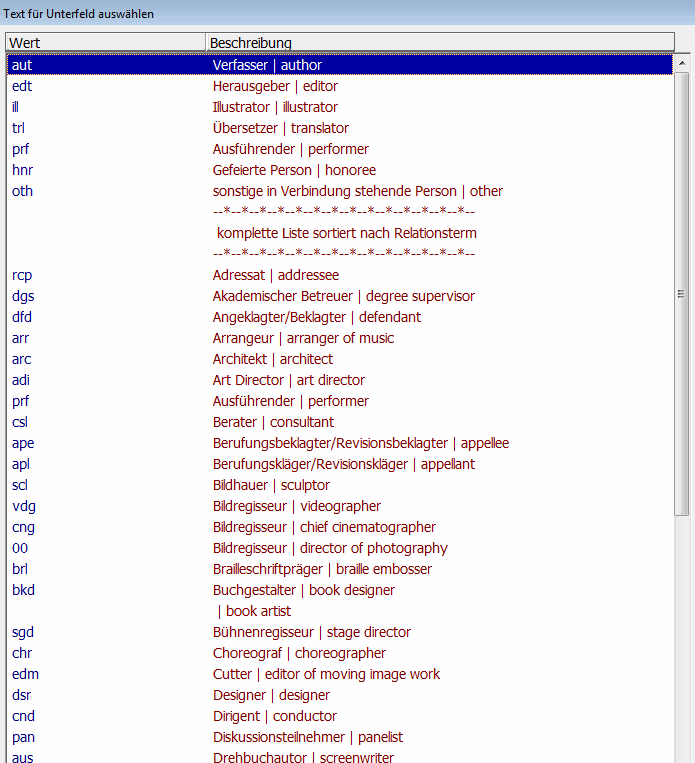 AG RDA Schulungsunterlagen – Modul 2.07: Beziehungen | Stand: 19.06.2015 | CC BY-NC-SA
47
[Speaker Notes: Zuerst die wichtigsten, danach alphabetisch]
Erfassen der Beziehungskennzeichnungen für Personen, Familien, Körperschaften in Aleph
Im Zweifelsfall Beschreibungen im Toolkit ansehen

Sonderfall „Verfasser (aut)“
In 100_ und 200_ und 104a bzw. 204a ff. wird „aut“ nicht erfasst. Die Beziehungskennzeichnung wird beim Export ergänzt. 

Das bedeutet aber, dass Beziehungskennzeichnungen für andere geistige Schöpfer in jedem Fall erfasst werden müssen, da sonst die falsche Beziehungskennzeichnung erfasst wird.
AG RDA Schulungsunterlagen – Modul 2.07: Beziehungen | Stand: 19.06.2015 | CC BY-NC-SA
48
Beziehung zu einem geistigen Schöpfer - Person - Beispiel
AG RDA Schulungsunterlagen – Modul 2.07: Beziehungen | Stand: 19.06.2015 | CC BY-NC-SA
49
Beziehung zu einem geistigen Schöpfer - Körperschaft - Beispiel
AG RDA Schulungsunterlagen – Modul 2.07: Beziehungen | Stand: 19.06.2015 | CC BY-NC-SA
50
Beziehung zu einer sonstigen Person - Beispiel
AG RDA Schulungsunterlagen – Modul 2.07: Beziehungen | Stand: 19.06.2015 | CC BY-NC-SA
51
Beziehung zu einer sonstigen Körperschaft - Beispiel
Beziehung zu einer sonstigen Körperschaft, wenn der Haupttitel nur einen Gattungsbegriff oder einen durch formale Attribute erweiterten Gattungsbegriff enthält oder nur aus einem solchen besteht
AG RDA Schulungsunterlagen – Modul 2.07: Beziehungen | Stand: 19.06.2015 | CC BY-NC-SA
52
Beziehung zu einem Mitwirkenden - Person - Beispiele
AG RDA Schulungsunterlagen – Modul 2.07: Beziehungen | Stand: 19.06.2015 | CC BY-NC-SA
53
Beziehung zu einer Person - drei Beziehungskennzeichnungen - Beispiel
AG RDA Schulungsunterlagen – Modul 2.07: Beziehungen | Stand: 19.06.2015 | CC BY-NC-SA
54
Beispiele aus Aleph
Beispielekeine Beziehungskennzeichnung in 100_


Beziehungskennzeichnungen für Künstler eines Bildbandes und Verfasser von Zusatztexten
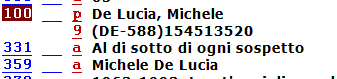 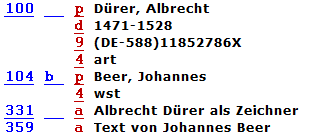 AG RDA Schulungsunterlagen – Modul 2.07: Beziehungen | Stand: 19.06.2015 | CC BY-NC-SA
55
[Speaker Notes: wst = Verfasser von ergänzendem Text]
Beziehungen zwischen Werken, Expressionen, Manifestationen oder Exemplaren
Werden am 3. Schulungstag behandelt
AG RDA Schulungsunterlagen – Modul 2.07: Beziehungen | Stand: 19.06.2015 | CC BY-NC-SA
56